Szülői választmány
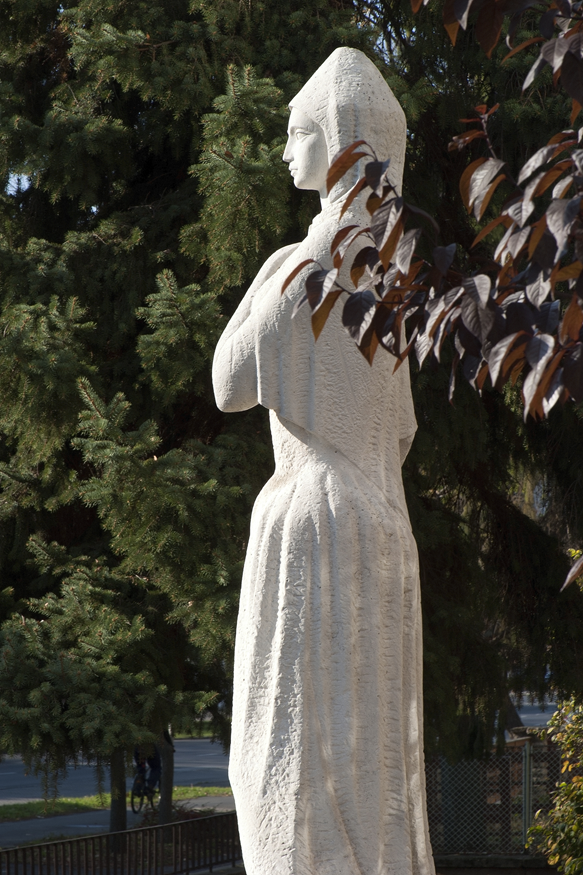 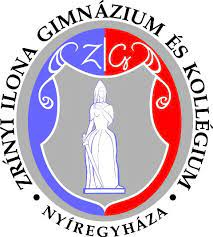 Huszárné Kádár Ibolya
intézményvezető
2022. szeptember 13.
Visszatekintés
Visszatekintés
Általános tantestületi dicséreteben részesülők
Végzősök nélkül
Visszatekintés
Visszatekintés-érettségik
Visszatekintés-Felsőoktatási felvételi
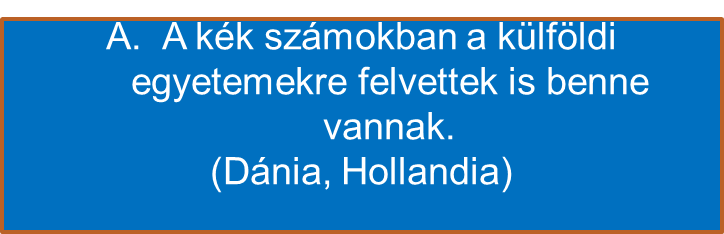 Képzési területek
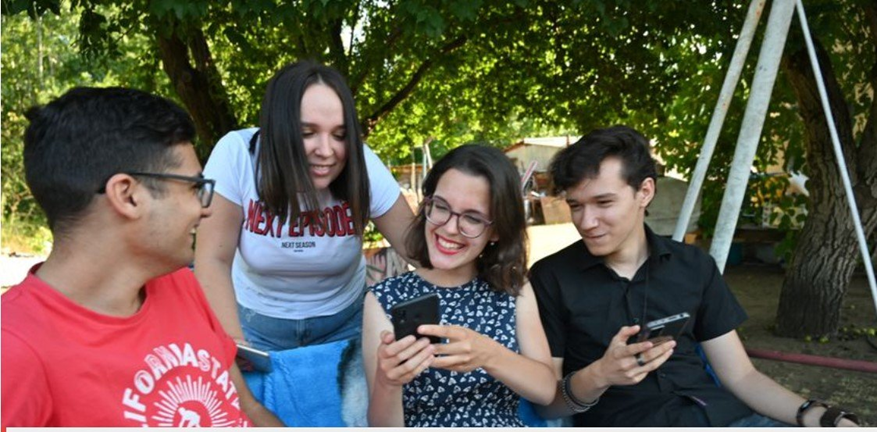 Nyolcadikos beiskolázás
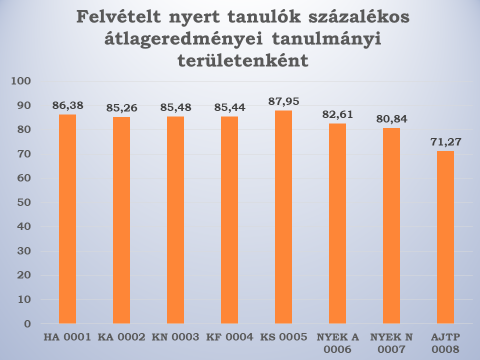 Jelentkezők száma tanulmányi területenként
Teljesítmények osztálykódonként
Tanári státuszok száma:65,5
(Tanári státuszok száma 2020-ban: 68,5)
 
Tantárgyfelosztási kényszerek





Speciális területek:
Iskolapszichológus (0, 5 státusz)
Fejlesztő pedagógus 
Mentálhigiéné
Számaink 2022/23
Osztályok száma: 18     
Tanulók száma:643
Ebből kilencedikes:155
Kollégisták száma:321 (?)
Engedélyezett intézményi
 órakeret:1479              
( 2021/22-ben:1512,5)
BTMN:19
SNI:4
Testnevelési felmentések folyamatban-kiemelt ellenőrzés
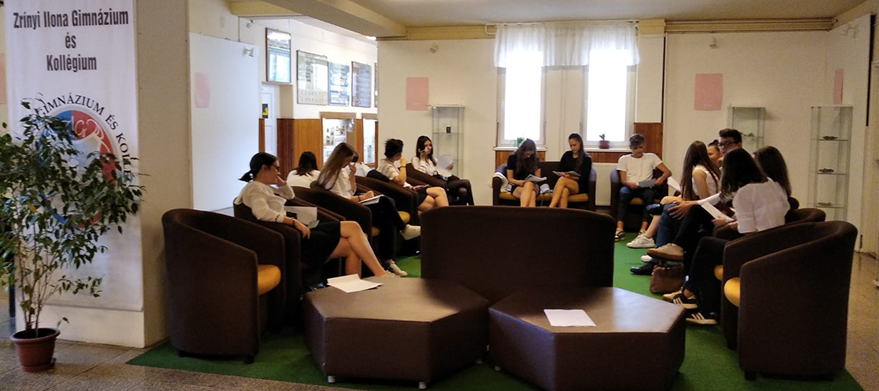 Pályázati lehetőségek kihasználása
Nemzeti Tehetségprogram keretében 4.100.000 Ft-
Tárgyi feltételeink
Jelentősebb nyári felújítás nem volt
Állagmegóvás mindhárom épületben
13 db projektor (EFOP-3.2.4-16-2016-00001)
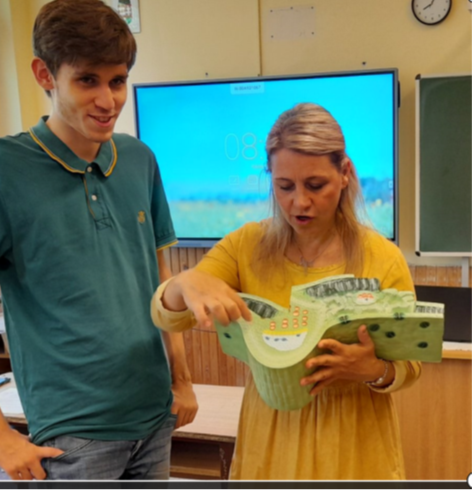 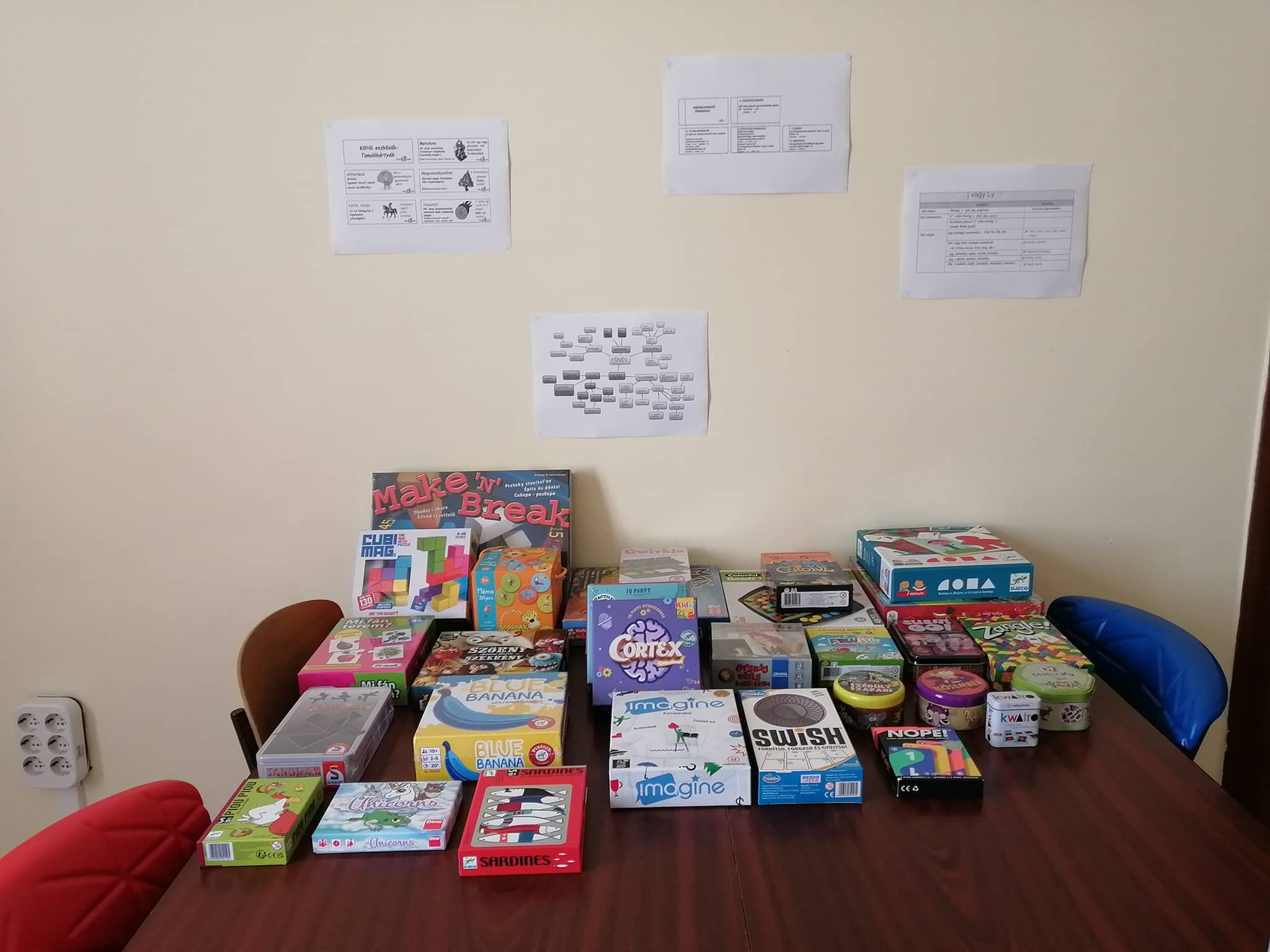 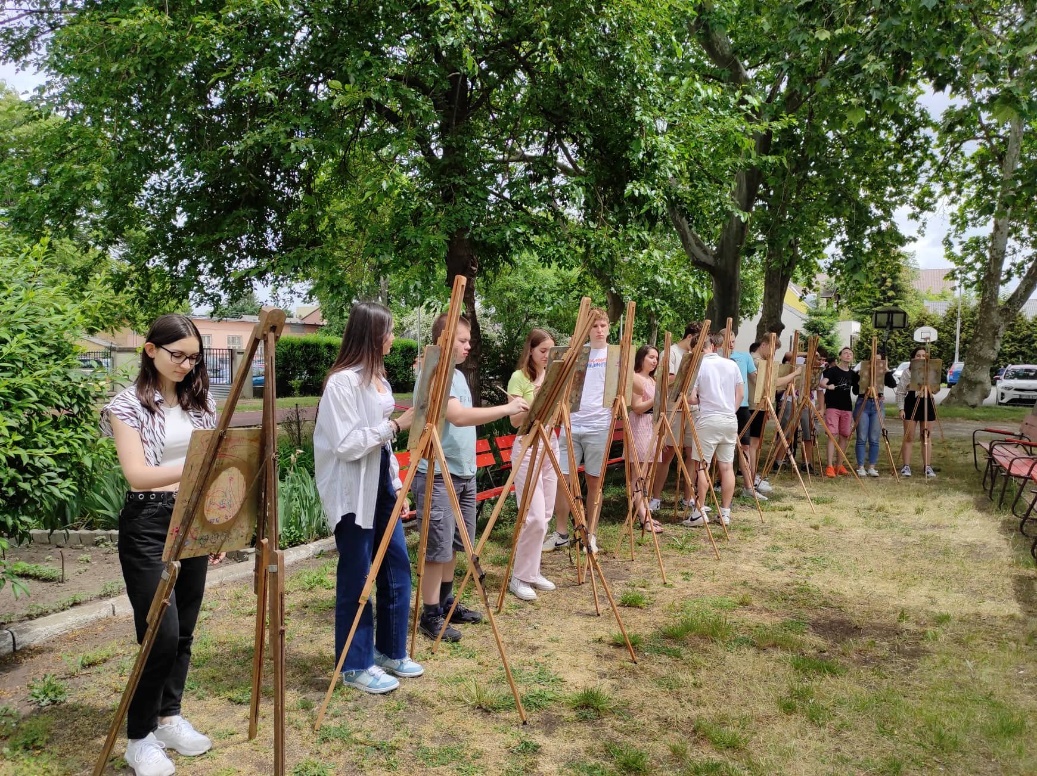 A tanév kiemelt feladatai
Tanulmányi mutatók stabilizálása
Pályaorientáció
Pályázati források keresése
Sikeres beiskolázás
Közösségi szolgálat
Tehetségpont akkreditáció
Vállalkozóbarát iskolai
környezet kialakítása
Fenntarthatósági szemlélet
Közösségi élmények biztosítása
(vendégjárás, projektnapok, kimozdulás…)
Prevenció
Az év újdonságai
Nemzeti Alaptanterv bevezetése felmenő rendszerben (11. évfolyam)
Megjelentek az új érettségi követelmények (2024-től egységes, addig az előrehozott érettségikre vonatkozik )
Felkészülés a felsőoktatási pontszámítás változására
Új kollégiumi rend (pedagógiai felügyelők)
Folyamatos mérések
Mérések 2022/23
Tanév rendje -22./2022. (VII. 28.) BM-rendelet
https://www.oktatas.hu/kozneveles/meresek/digitalis_orszagos_meresek/lebonyolitas/tudnivalok_idei_orsz_meresekrol_2022_2023
Újdonságok:
Bemeneti mérés: 10. évfolyamon 2022. szeptember 26. – október 7.
(Adatszolgáltatás: 2022. szeptember 23.)
Kimeneti mérés:  9., 10., 11. évfolyamon  2023. március 6. – június 9.
(Évfolyamoknál a 20/2012. (VIII. 31.) EMMI rendelet 79. § (6) bekezdésében meghatározottakat kell figyelembe venni)
(Adatszolgáltatás:2022. november 30.)
Ami marad:
Mérési területek: szövegértés, matematika, természettudomány
2 nap gyerekenként 
online
Milyen tanévre készülünk?
Tanév rendje 2022/23, 5.§:


Járványhelyzet:



A tanév rendjét a fenntartó jóváhagyta
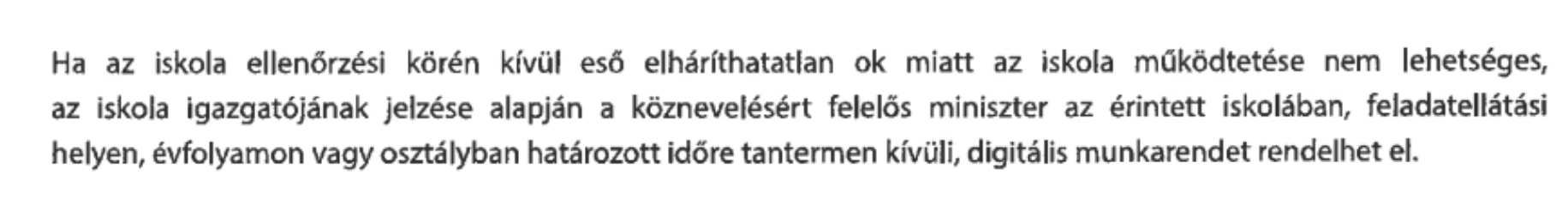 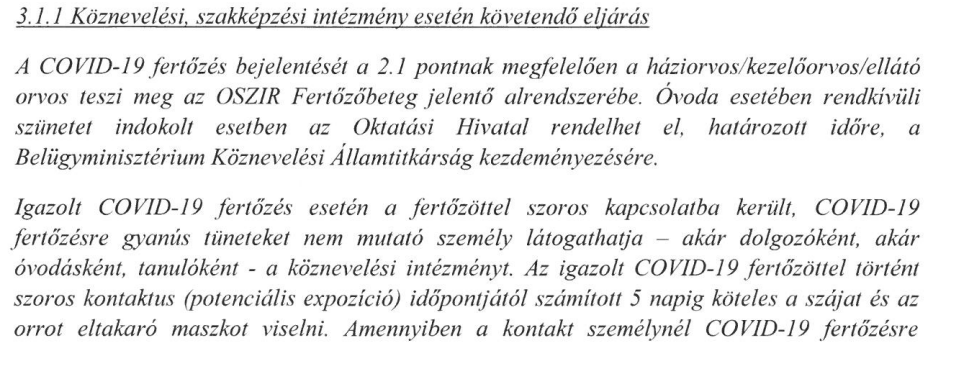 Szerencsés évkezdés, év eleji örömök
Nyári tábor-AJTP
 Nyelvi felkészítés
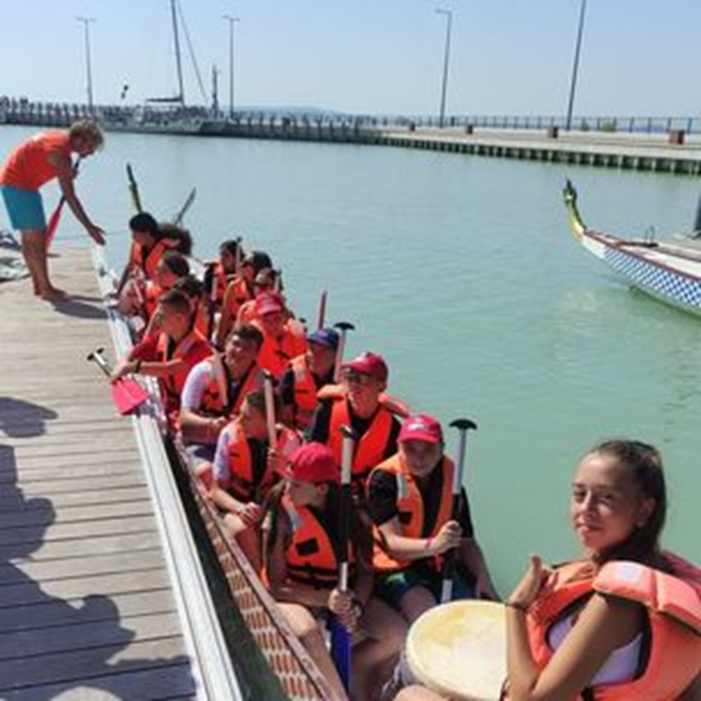 Verébtábor (augusztus)
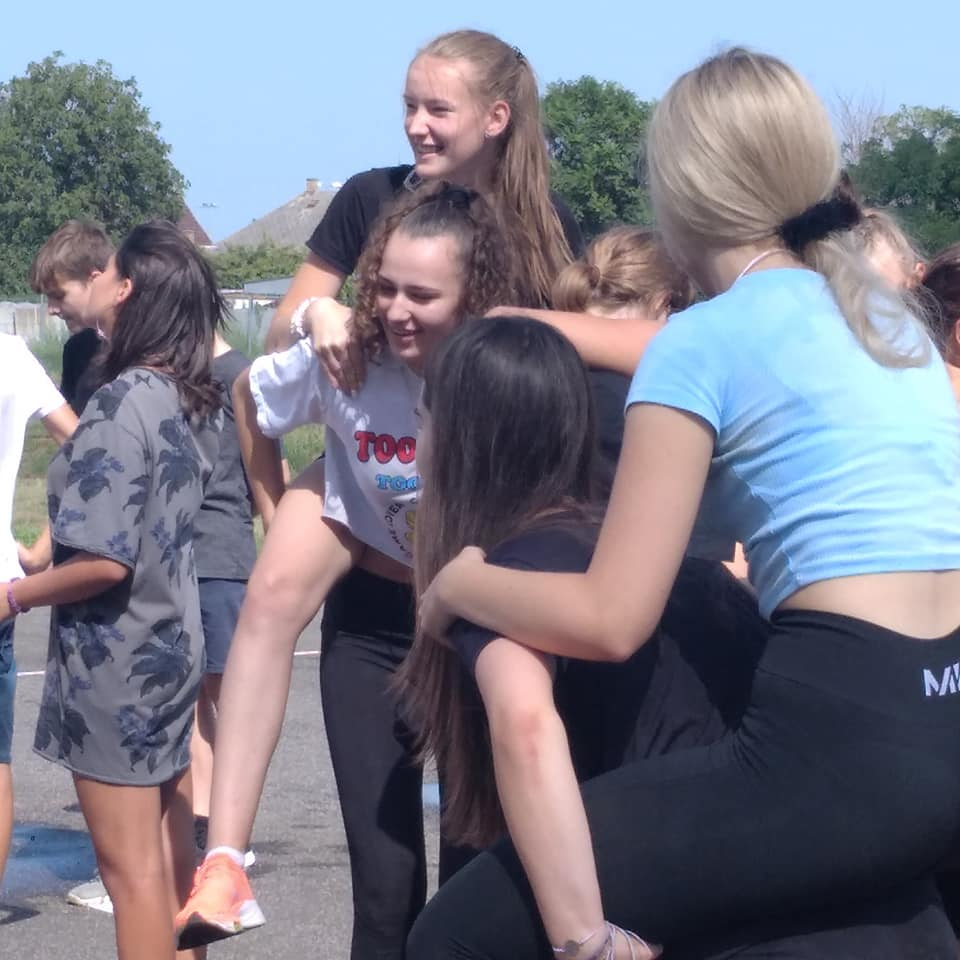 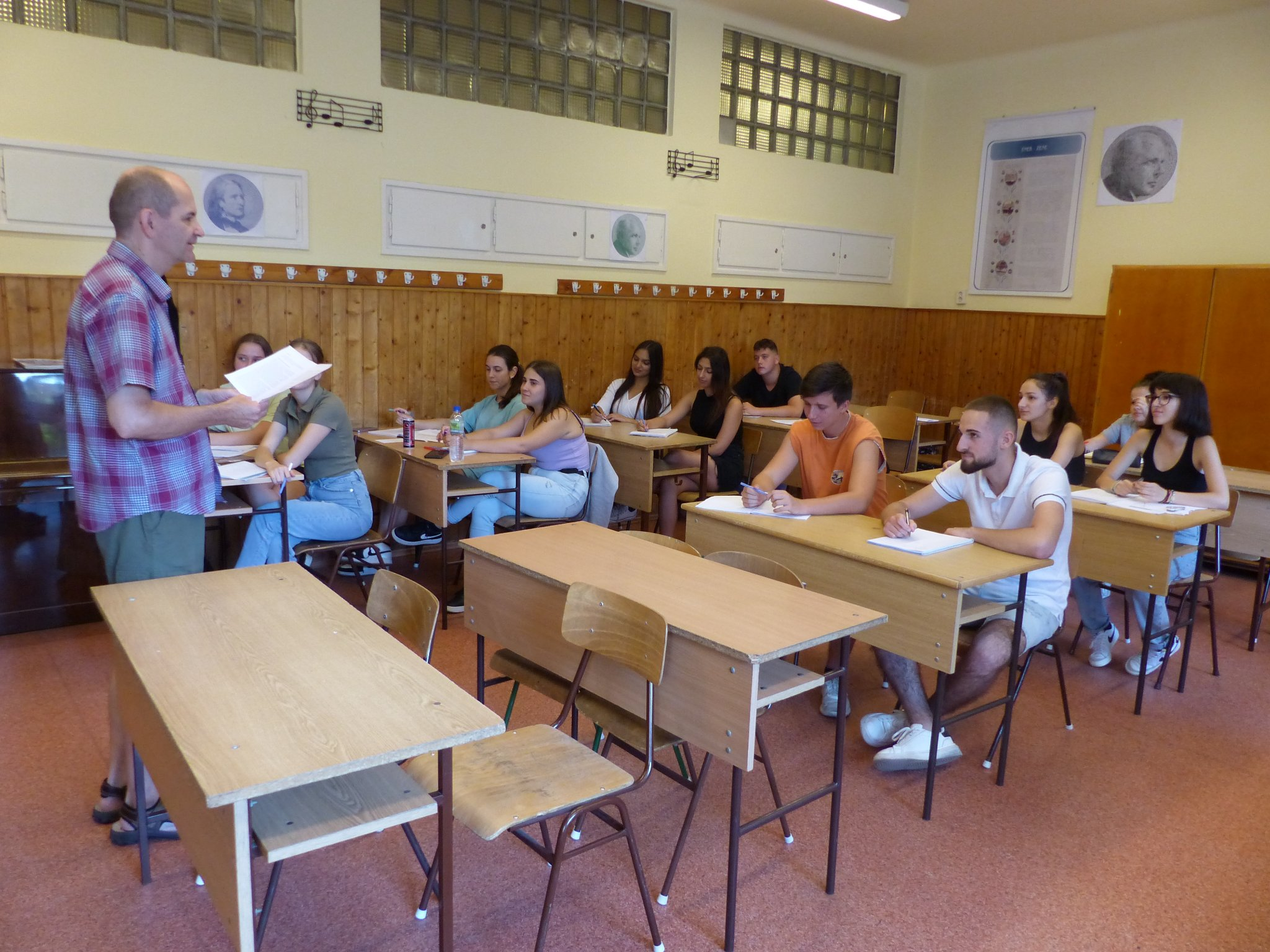 Zánka
Nyolcadikos tájékoztatónk (szeptember 06.)
Nyílt napok:
Szeptember 19.
Szeptember 20
Szeptember 26.
AJTP szülői tájékoztató és nyílt nap
Szeptember 22. 9. 30.
Kirándulások (szeptember 08-10.)
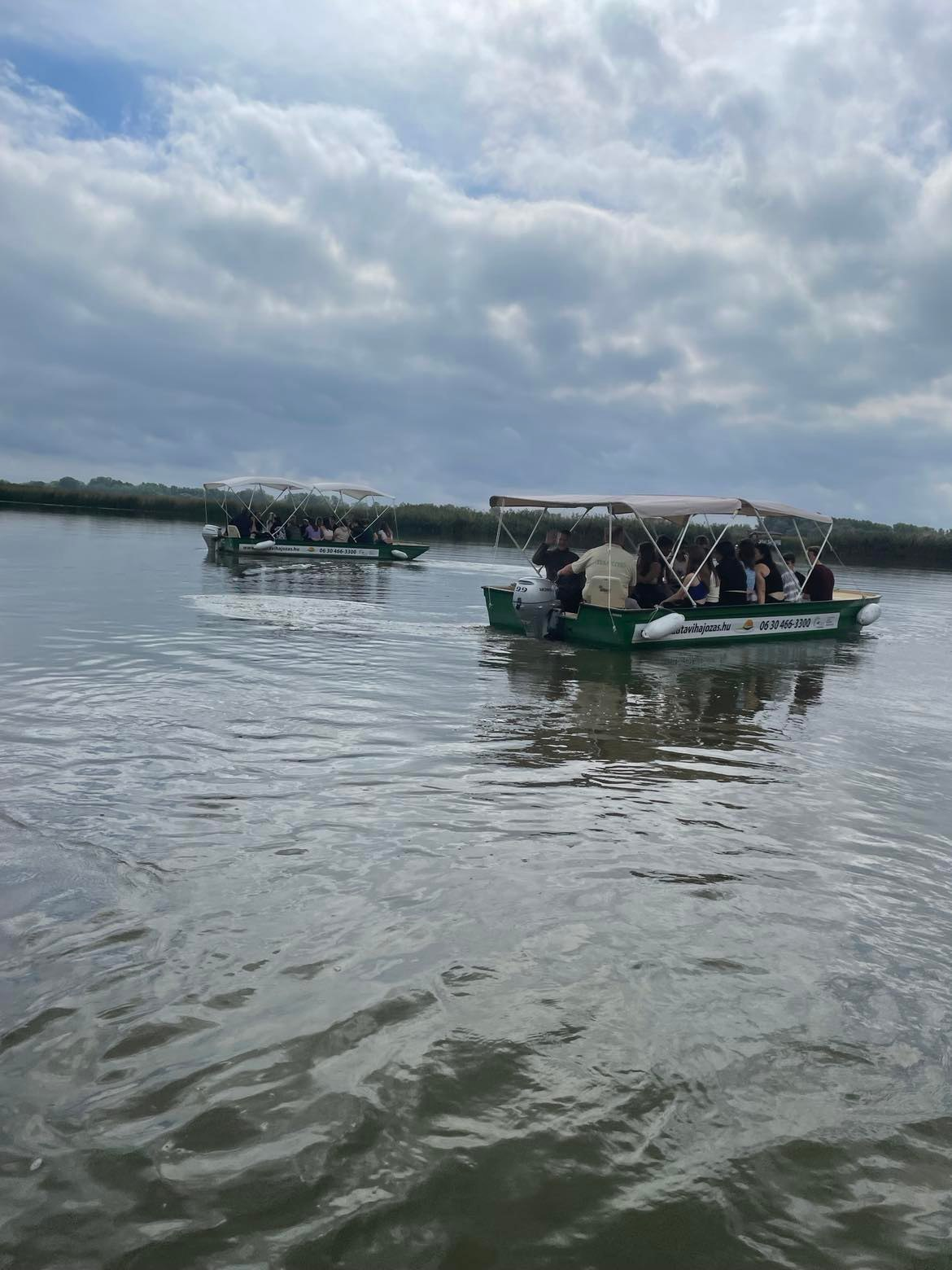 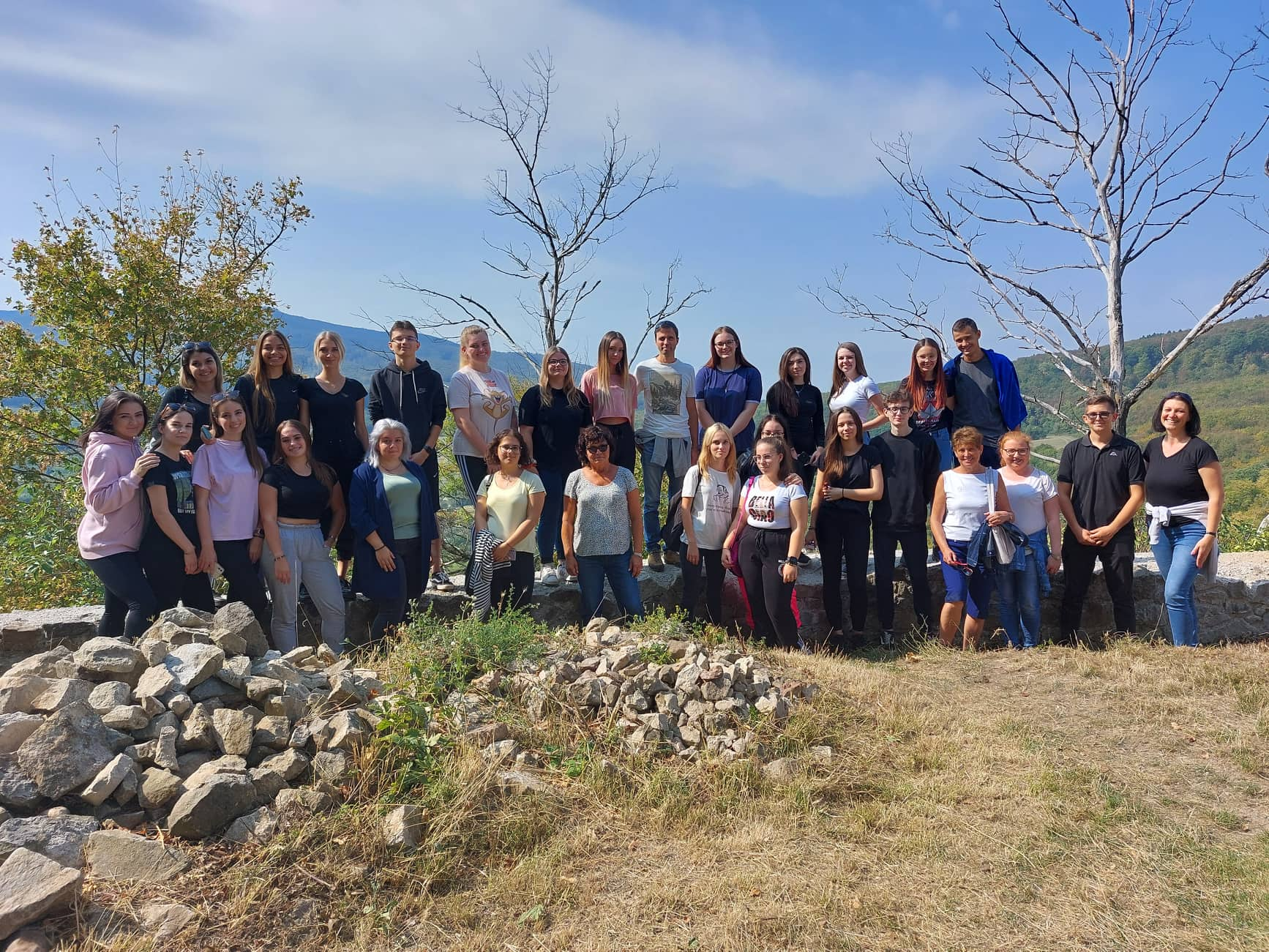 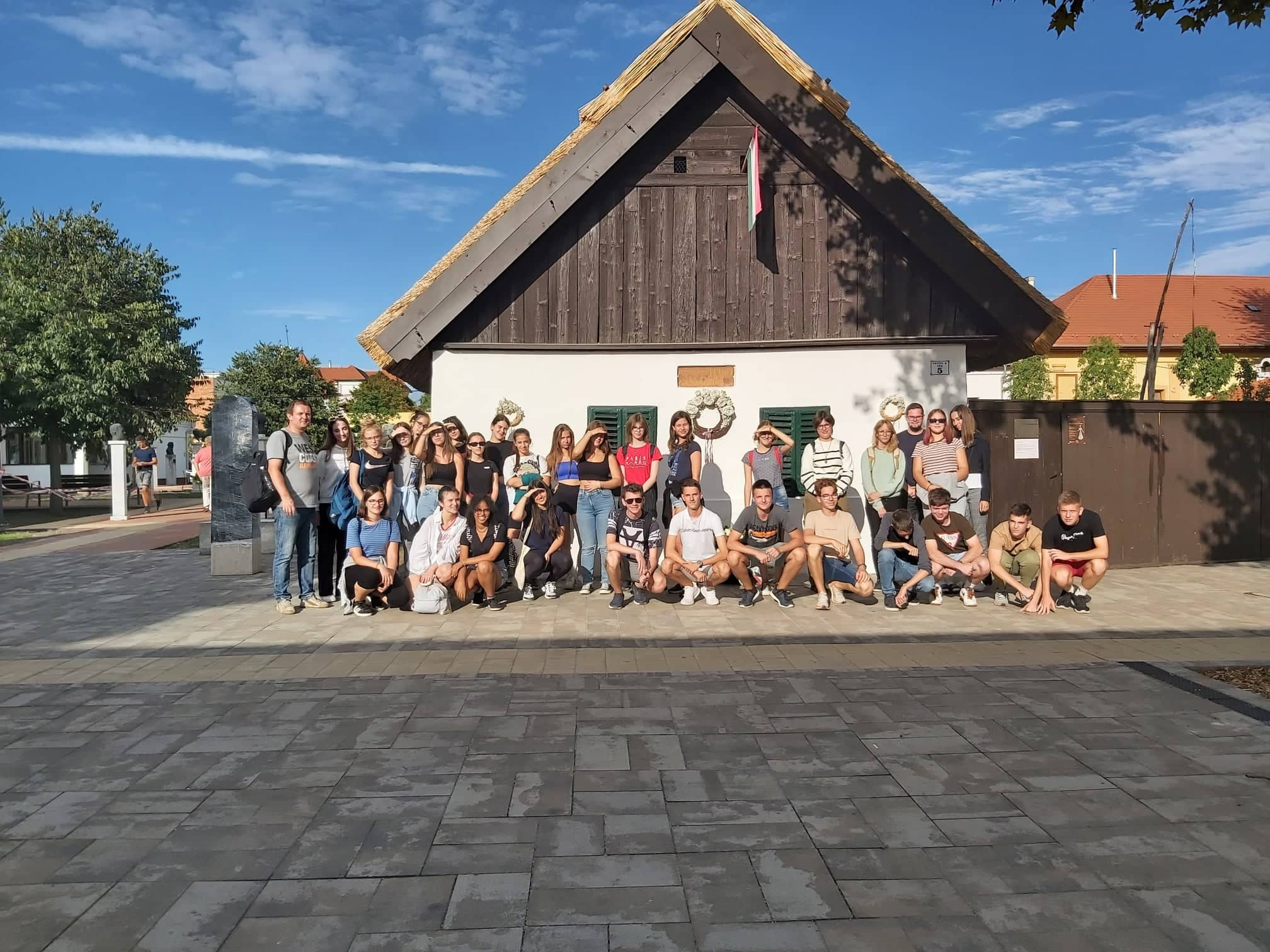 Jó egészséget, teljes tanévet kívánunk!
Felhasznált fényképek
Balázs Attila
Kelemen Tamás
Dr. Papp Angéla
Sipeki Péter
Sipos László